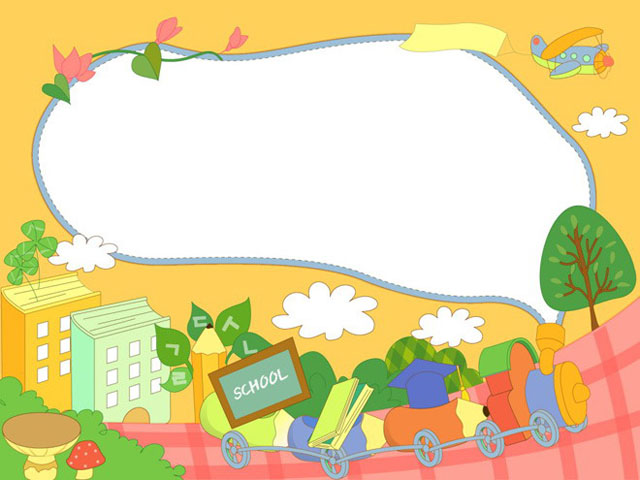 CHÀO MỪNG CÁC CON
ĐẾN VỚI TIẾT HỌC
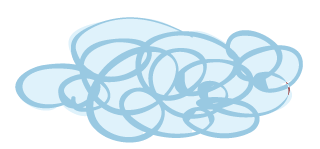 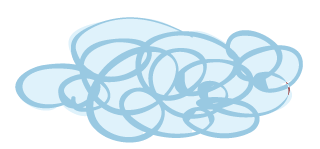 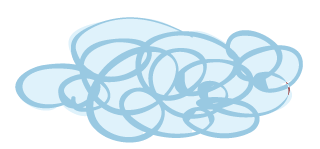 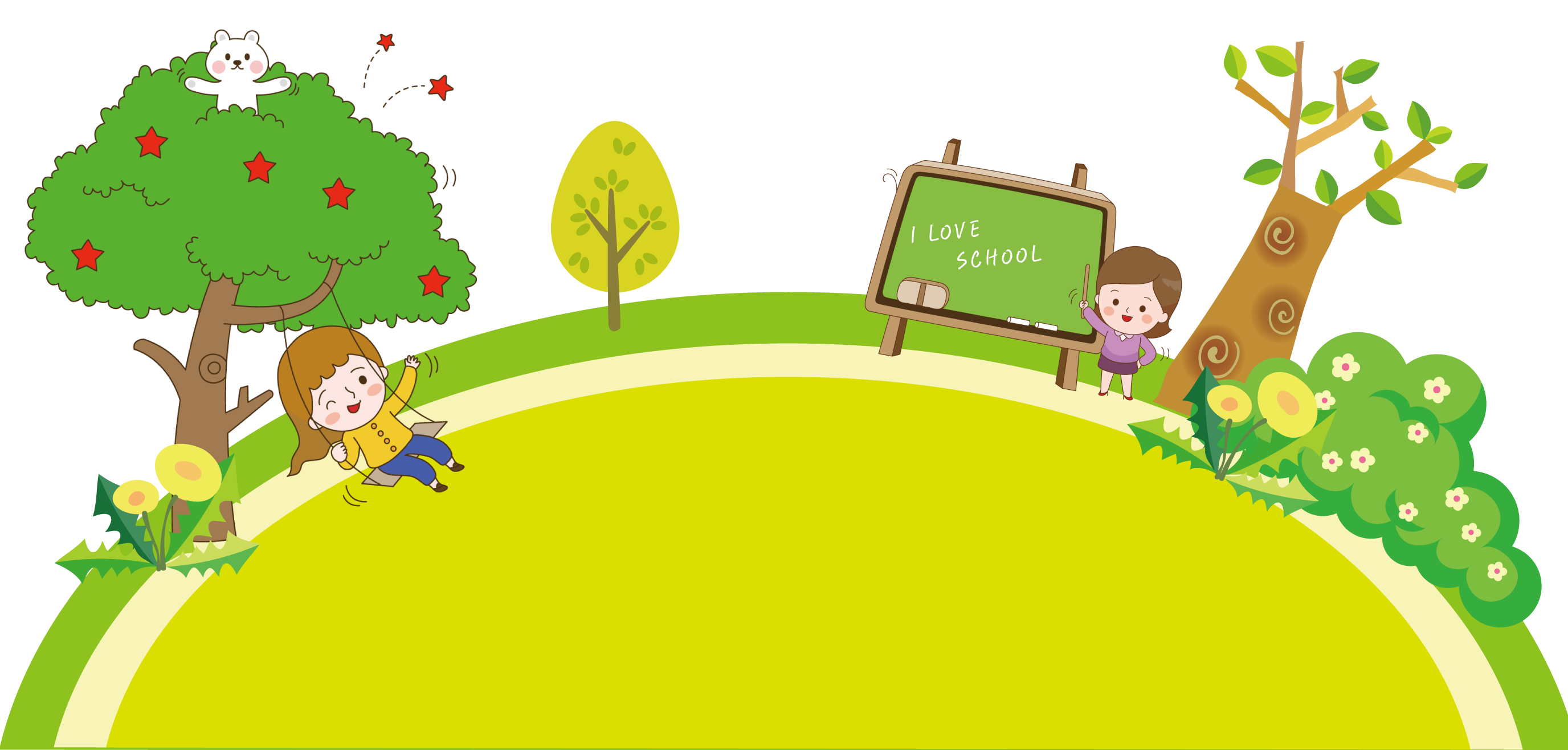 KHỞI ĐỘNG
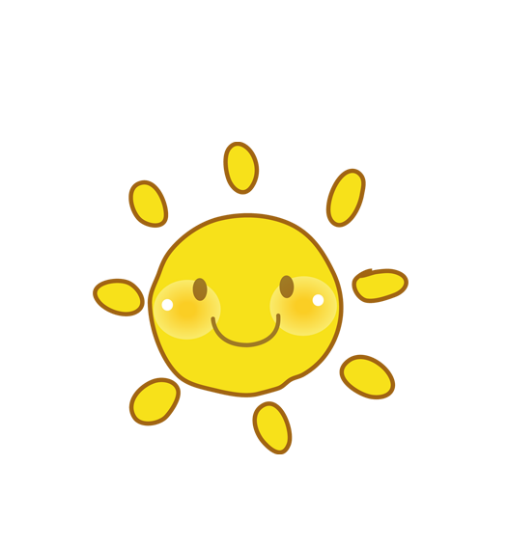 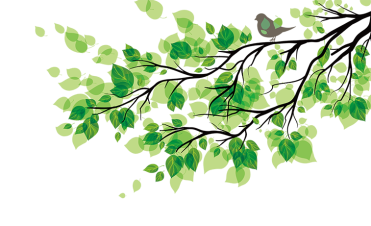 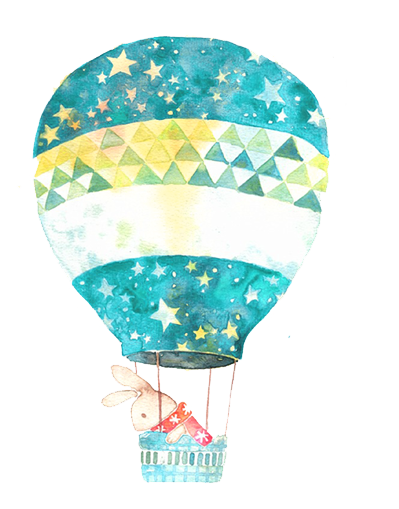 To¸n
Bài 3: Đề - xi - mét
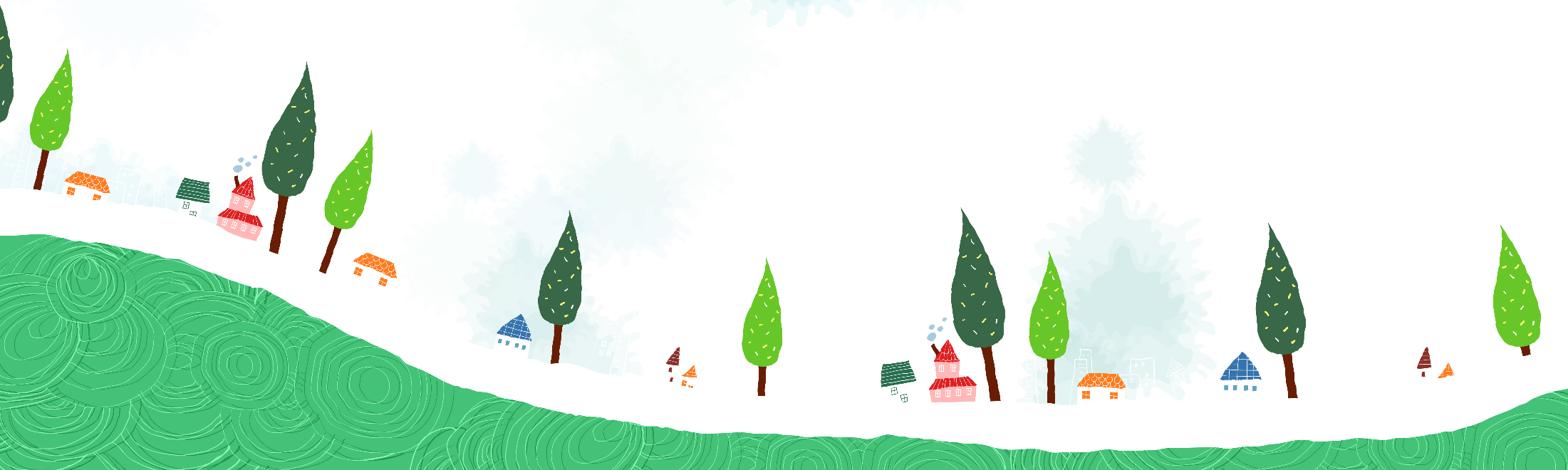 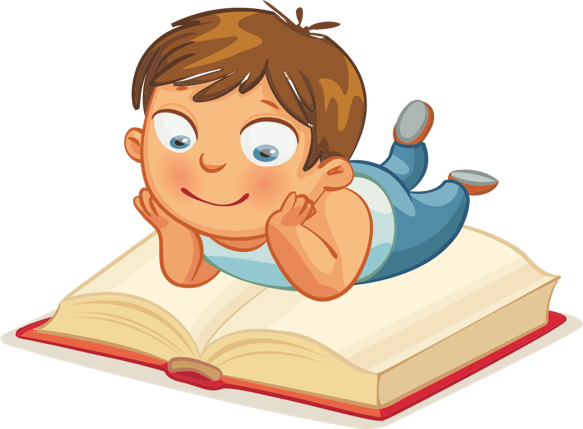 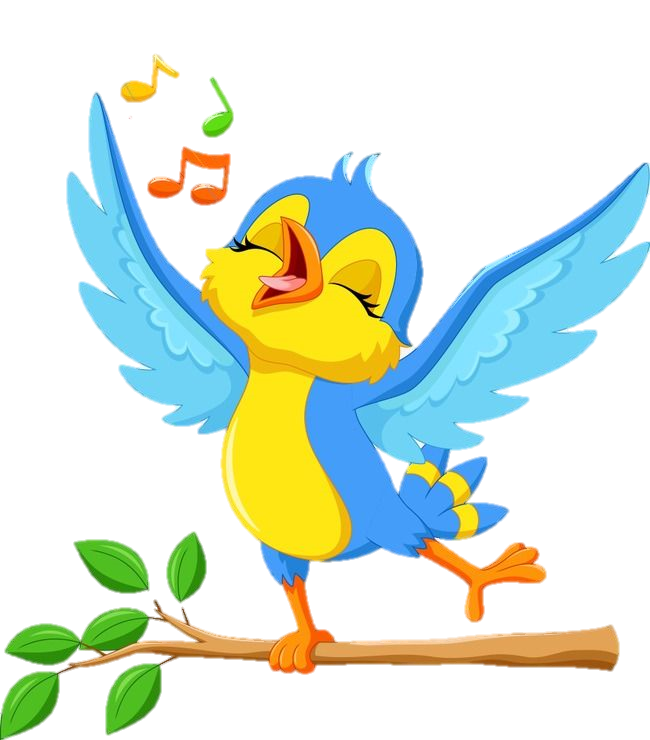 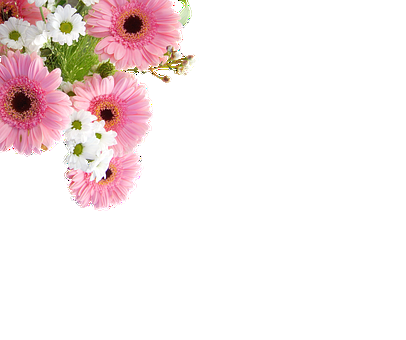 TIẾT 1
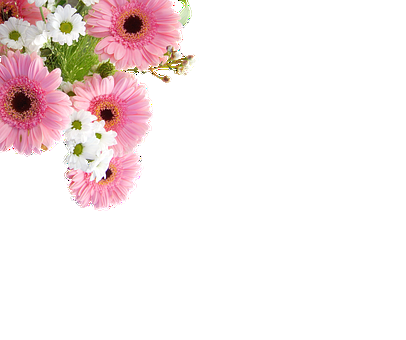 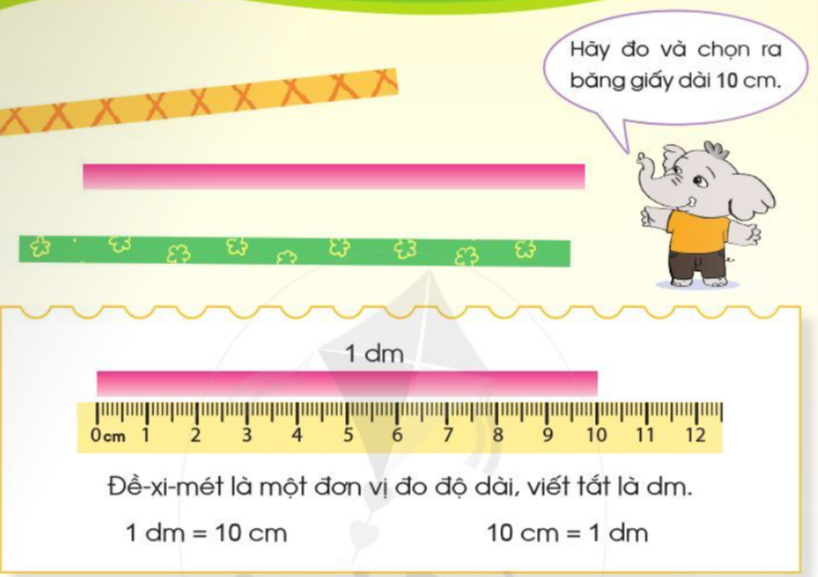 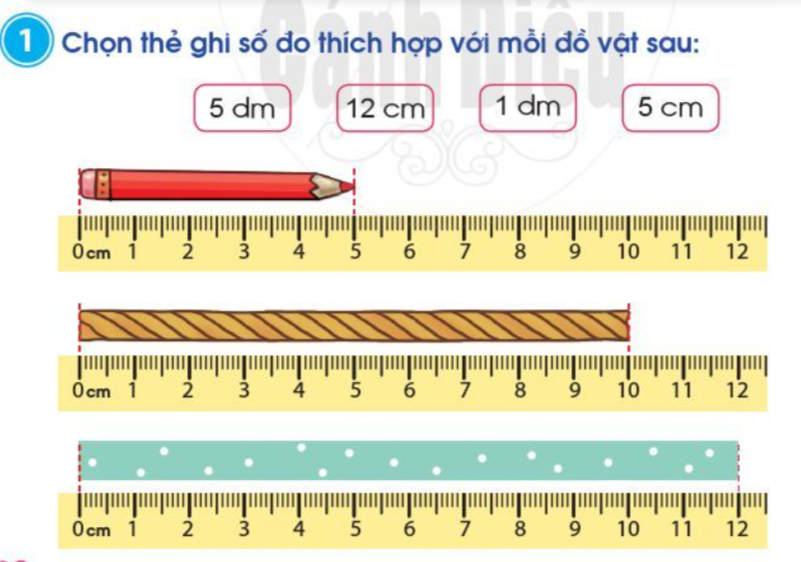 7
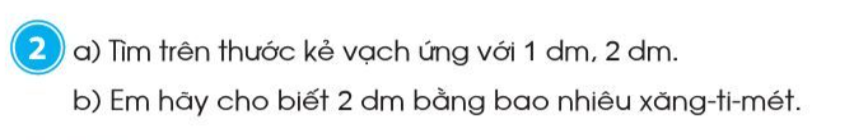 a.
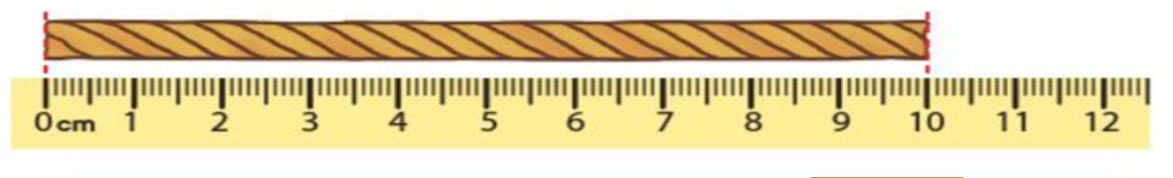 1 dm
b.                 2 dm = 20 cm
8
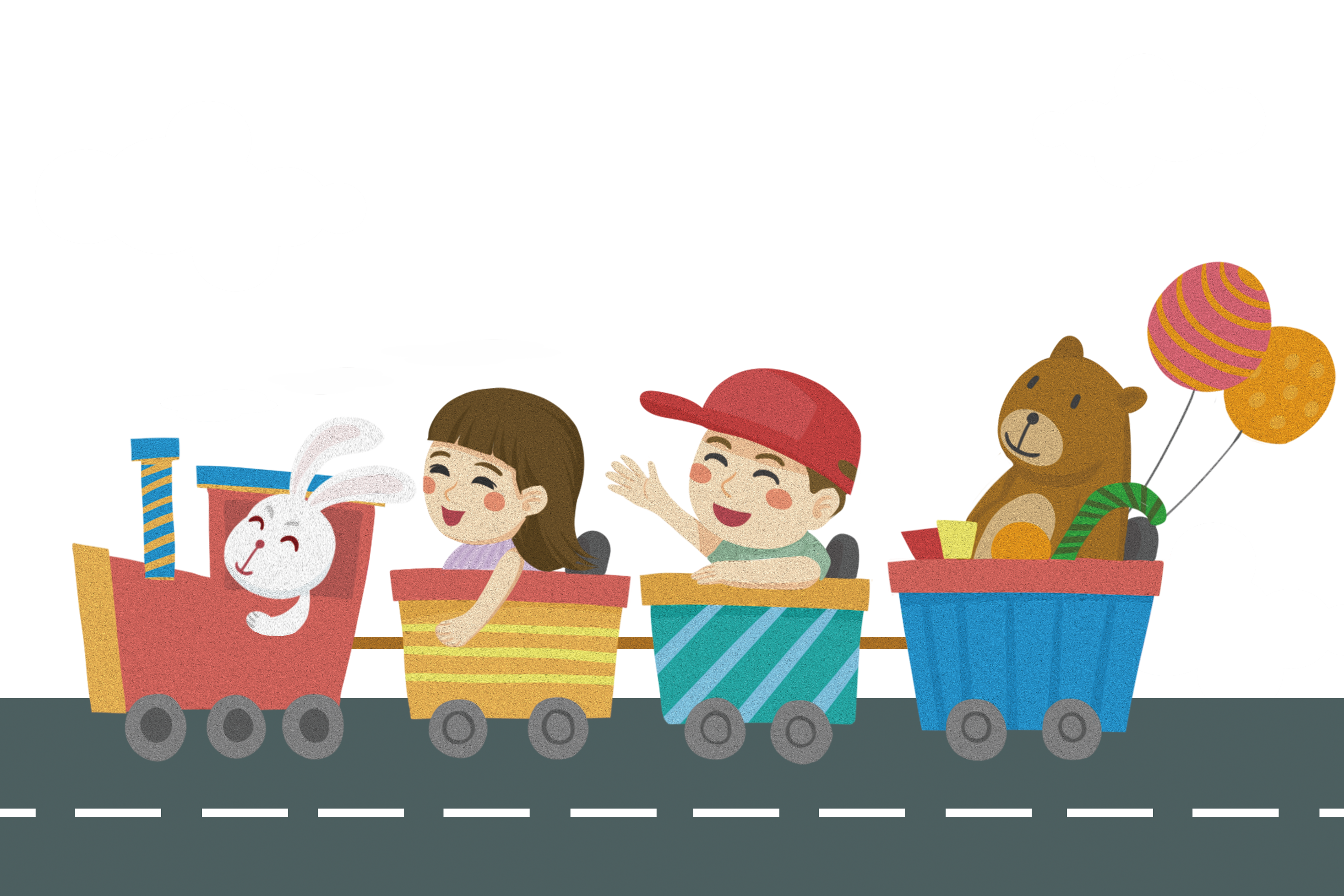 Cùng hát nào bạn ơi!
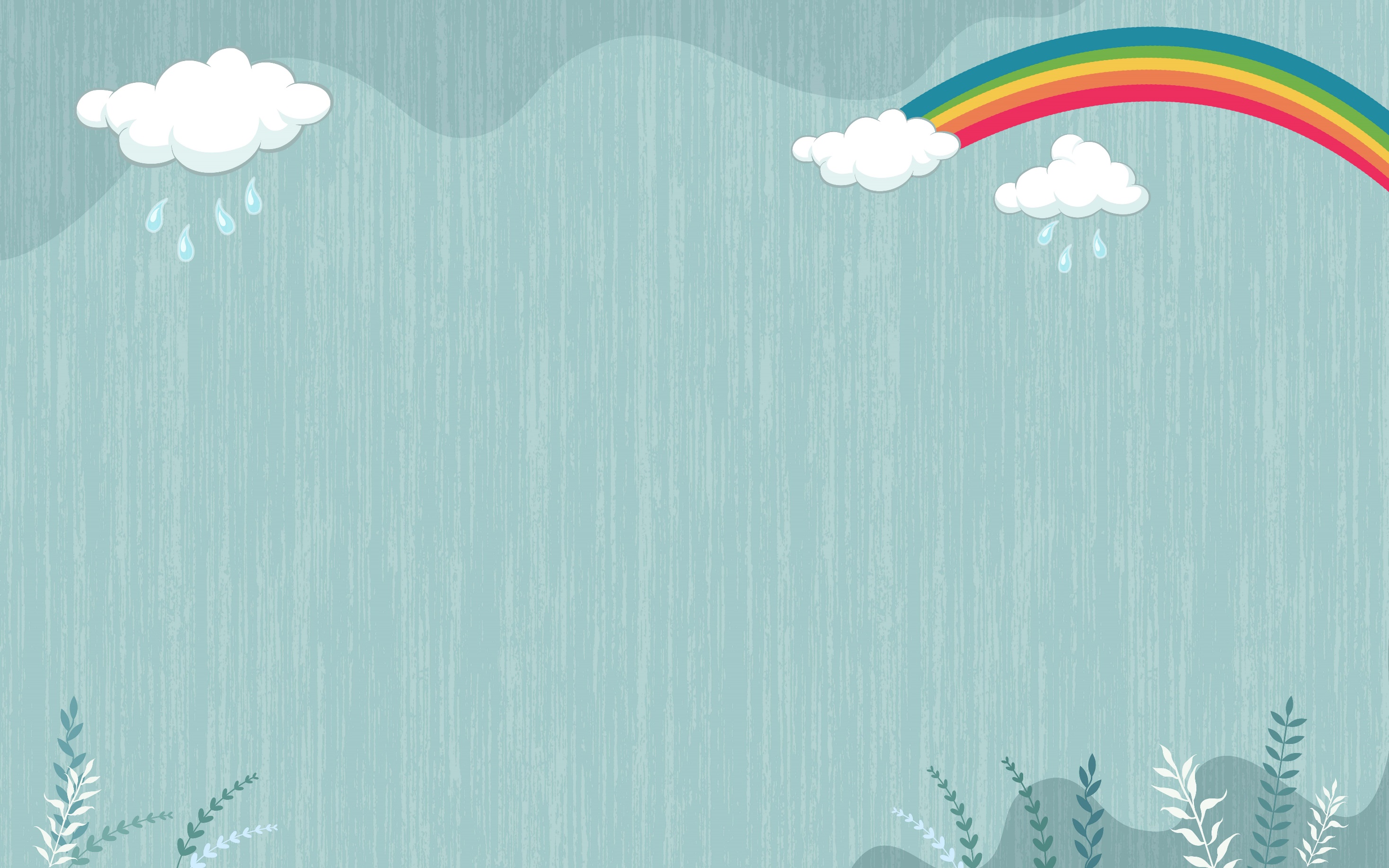 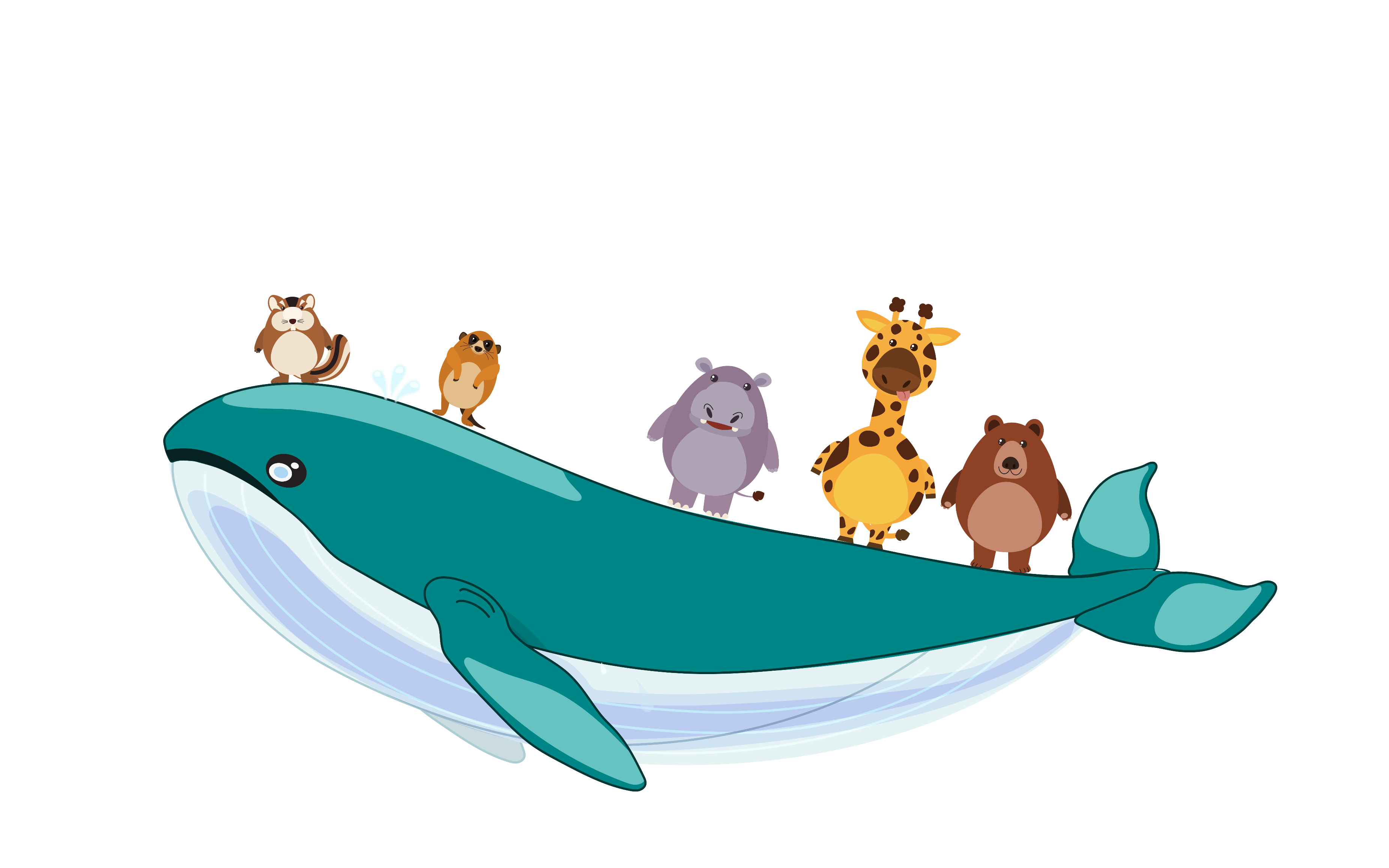 HẸN GẶP LẠI